PŘÍRODOPIS6. ROČNÍK KORÝŠI
Autorem materiálu je Mgr. Jiřina Hamzová,
ZŠ Dobříš, Komenského nám. 35, okres Příbram
Inovace školy – Dobříš, EUpenizeskolam.cz
KORÝŠI
Znaky
tělo kryto krunýřem
 2 páry tykadel
 článkované končetiny 
 raci – 1.pár končetin zakončený mohutnými klepety
 4 páry končetin zakončených drobnými klepítky slouží k chůzi
 na zadečkové končetiny nalepují samičky vajíčka
Perloočka
Stinka obecná
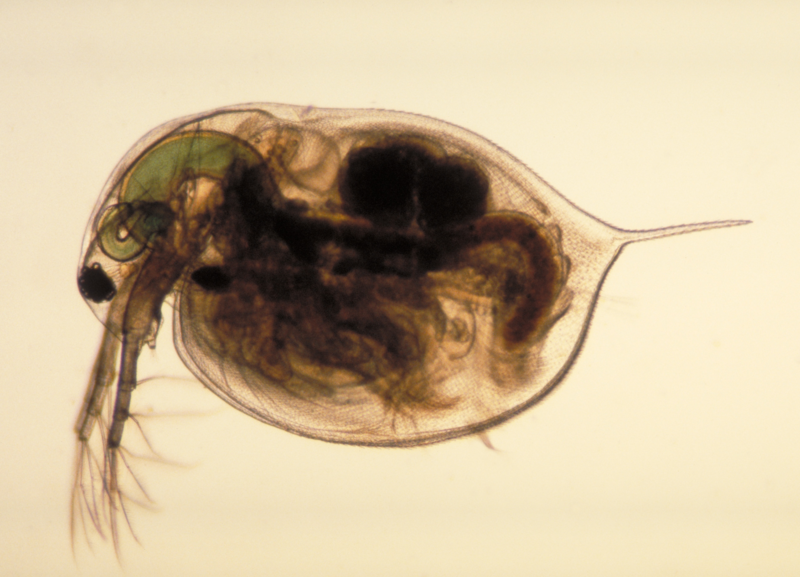 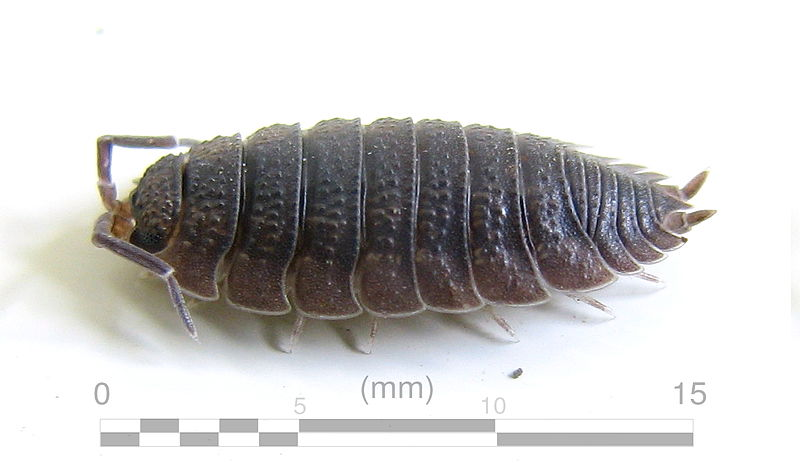 Rak říční
Rak pruhovaný zvaný též americký
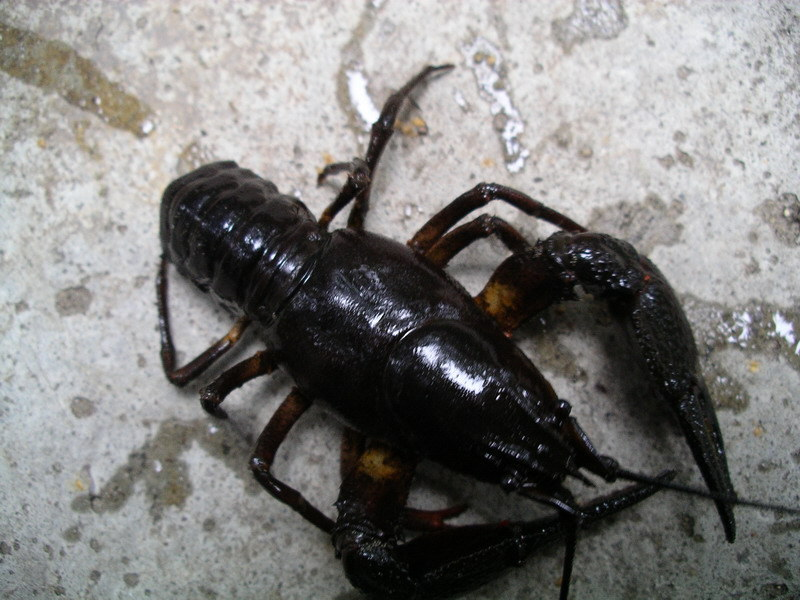 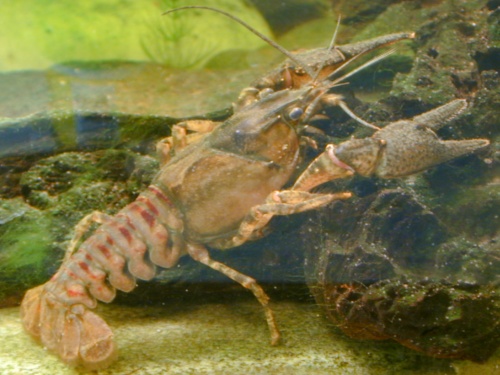 Rak bahenní
Rak kamenáč
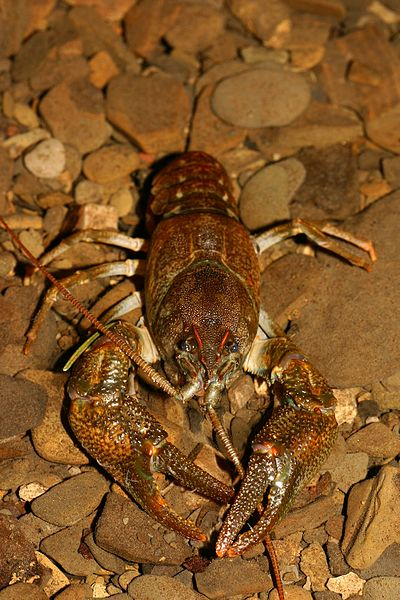 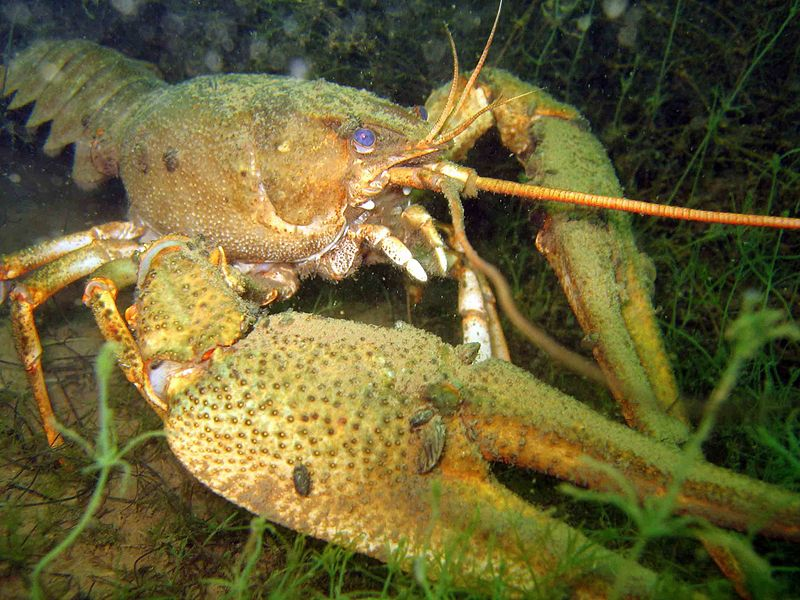 Co jsme si zapamatovali?
1. K čemu mohou raci používat mohutná klepeta?
K chytání kořisti, k obraně, k pohybu

2. Uveď 3 znaky typické pro korýše.
Klepeta, 2 páry tykadel, krunýř

3. Kam nalepují samičky oplozená vajíčka?
Nalepují je na zadečkové končetiny.
4. Kteří korýši jsou součástí vodního planktonu?
Perloočky

5. Kteří korýši bývají schováni pod kůrou stromů?
Stinka obecná

6. Napiš názvy 2 našich raků.
Rak říční, rak bahenní
Zdroje obrázků:
http://cs.wikipedia.org/wiki/Soubor:Daphnia_magna.png // see Source 
http://cs.wikipedia.org/wiki/Soubor:Porcellio_scaber_(AU)-left_01.jpg // Yug
http://cs.wikipedia.org/wiki/Soubor:Potamobius_astacus.jpg // E rulez 
http://cs.wikipedia.org/wiki/Soubor:Blausteinsee_Tierwelt_05.jpg // FEXX 
http://cs.wikipedia.org/wiki/Soubor:Steinkrebs.jpg // 	Christoph Leeb
 http://cs.wikipedia.org/wiki/Rak_pruhovan%C3%BD //Andreas R. Thomsen